Exploring Confidence Levels of Speech-Language Pathology Graduate Students in their Clinical and Foundational Knowledge of Working with Individuals with Autism Spectrum Disorder
Hannah Milano, Debbie Velez, Brionna Rivera, Christine Beaudoin, Haley MelitaMonmouth University Graduate Students
School of Education
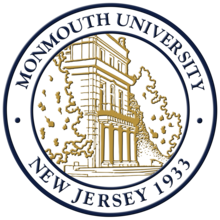 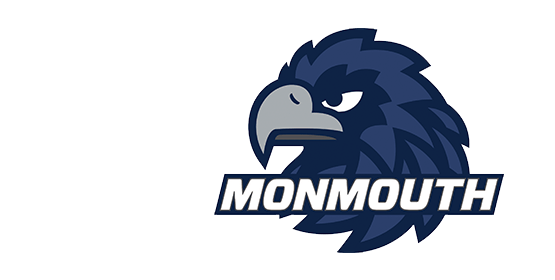 Literature 
Review 
Findings
Proposed 
Methodology
Autism Spectrum Disorder ASD
Proposed 
Methodology
Survey
Questions
Participants: The participants of this study will be graduate students enrolled in an accredited speech-language pathology program in the United States. This study will include a minimum of 100 participants enrolled in an ASHA accredited university in the United States. It is estimated that the age range will be between 21 – 65 years of age and will consist of both males and females. However, researchers anticipate an age range of 22-25 with predominantly female participation based on the demographics of graduate school enrollment in SLP programs. There is no maximum response rate; however, the data collection will end after a one-month period. 

Procedure: A Qualtrics link to an online survey will be posted within the Facebook-based online communities for graduate speech-language pathology students. The researchers anticipate that at least 100 responses will be obtained. The participants will be able to access the survey (and the consent form) through a direct link to the survey itself (i.e., Qualtrics direct link).

When a participant launches the Qualtrics direct link, they will be presented with a letter of consent.  Consent will be provided when the participant selects “continue”. Upon providing consent, the participant will be presented with the survey. The participant will be shown one question at a time and the participant can skip any question at any time by selecting “continue”.  At the completion of the survey, the participant will be shown a thank you message and may close the Qualtrics link at that time.
Prior research on confidence levels of SLPs when working with ASD has been performed. A study conducted by Burnett (2014) found that experienced SLPs have the expectation that graduates beginning clinical fellowship have had coursework and been a part of practical training related to ASD. However, the majority of these same experienced SLP participants reported that they worked with five or fewer children with ASD during their graduate school training. The overall results of the study found that SLPs felt that their coursework and clinical training did not prepare them for working with individuals with ASD. Another study conducted by Schwartz and Drager (2008) found a clear need for expanding graduate coursework specifically focusing on ASD. Within the study, it was found that school-based SLPs have varied understandings of ASD. They noted that the SLPs training and knowledge had improved since earlier research conducted by Stone (1987), but they also found SLPs felt they were not provided with adequate coursework specifically pertaining to ASD.

A study conducted by Prizant (2017) emphasizes the critical role SLPs have in treating and advocating for services for individuals with ASD. It is argued that SLPs serve as critical advocates for individuals with ASD and are essential for providing comprehensive treatment for neurodiverse individuals. From this research, it is clear that the ASD population is in need of services from SLPs and graduate students need to be clinically prepared to serve this population following graduation. 

Despite some small studies investigating low confidence, a gap remains in determining the specific causes of low confidence levels among SLP graduate students. Overall, current research lacks a solution to address the lack of clinical experience in graduate SLP programs and proper formal education as well as coursework. Thus, further research is needed to (1) identify the cause(s) of a lack of confidence in graduate students when working with individuals with ASD, (2) propose improvements to the curriculum to expand formal education on ASD, and to (3) ensure clinical experience and training for graduate SLP students. A survey which allows students to provide open-ended comments about their training and confidence will help pinpoint specific reasons for lack of confidence as well as potential areas needed for future training.
Autism spectrum disorder (ASD) “is a neurodevelopmental disorder characterized by deficits in social communication and social interaction and the presence of restricted, repetitive behaviors” (ASHA, n.d., para. 1). Speech-language pathologists (SLPs) frequently have students with ASD on their caseload. Around 85% of SLPs have worked with a student with ASD (ASHA, 2020). In addition to targeting communication skills when working with this population, SLPs must also adhere to an extensive scope of practice established by the American Speech-Language-Hearing Association (ASHA). This includes screening, diagnosing, assessing and implementing interventions, working with families, collaborating with other professionals, researching, and advocating for clients (ASHA, 2006, as cited in Wilkerson, 2015, p. 23).
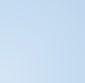 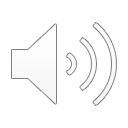 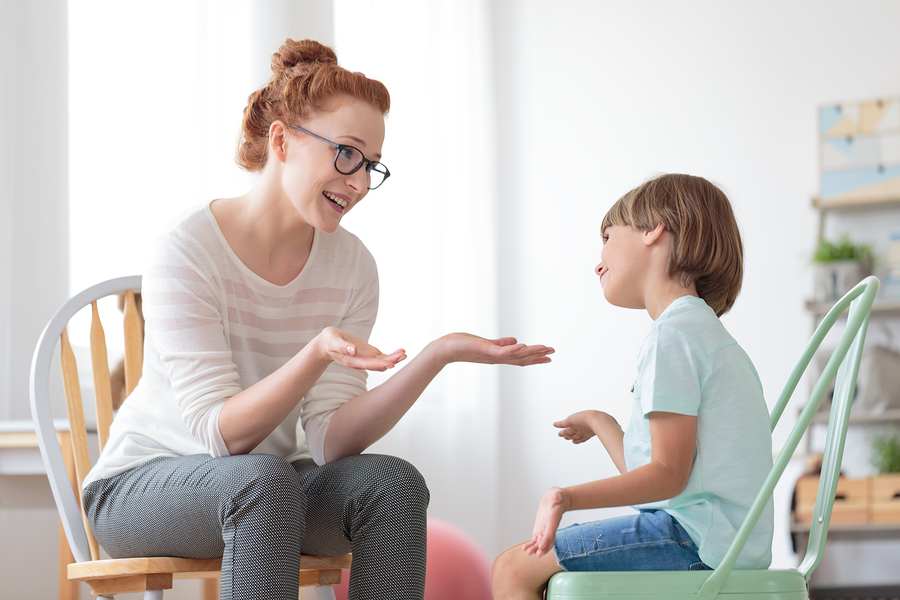 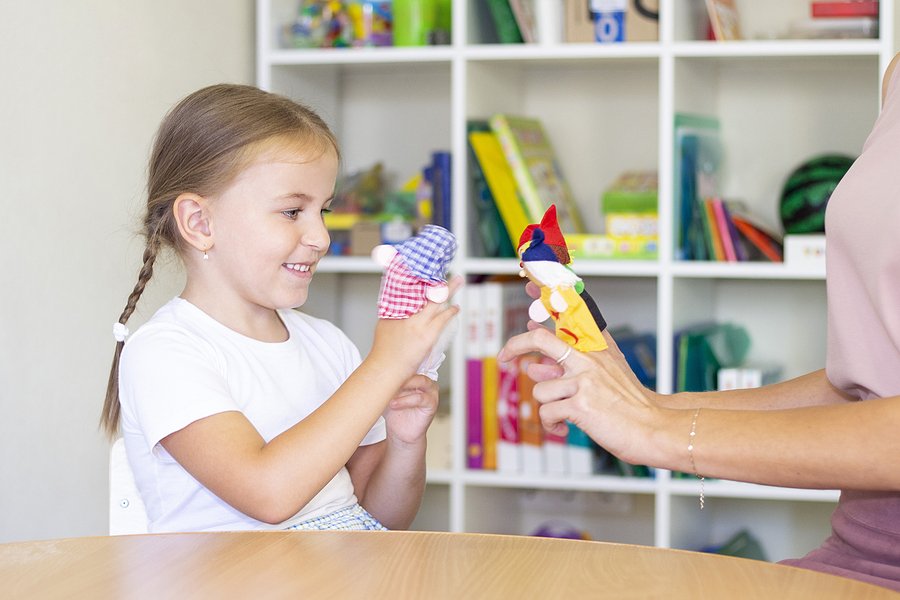 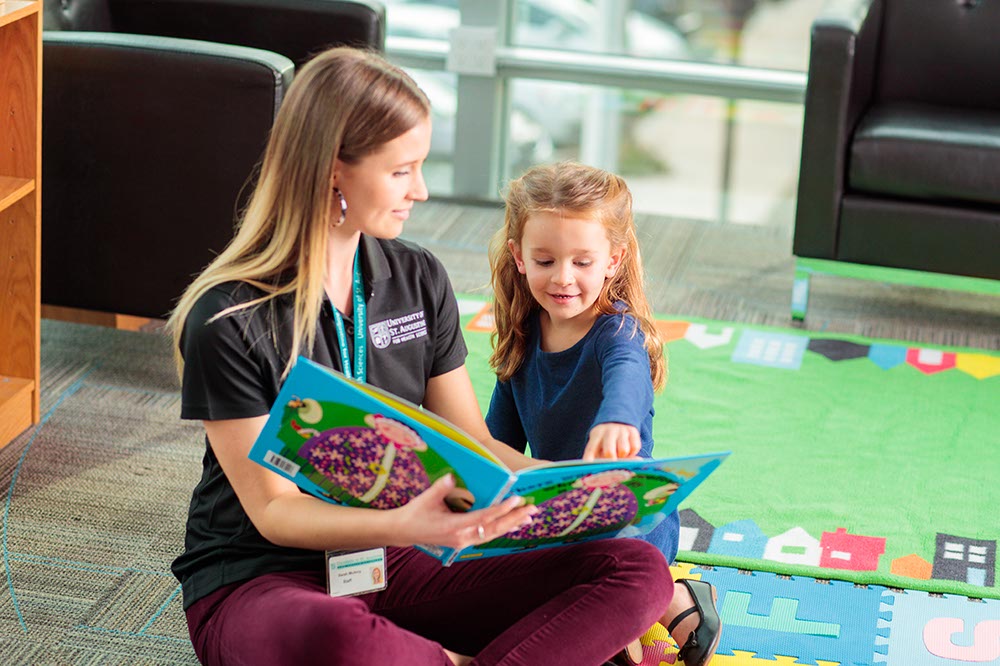 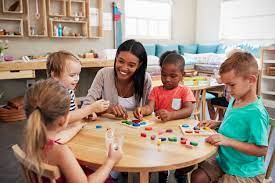 Selected References
American Speech-Language-Hearing Association (2020). 2020     	Schools survey report: SLP caseload and workload 	characteristics [survey]. 	https://www.asha.org/siteassets/surveys/2020-schools-survey-slp-caseload.pdf 
American Speech-Language-Hearing Association (n.d.). Autism 	[Practice Portal]. www.asha.org/Practice-Portal/Clinical-Topics/Autism/
Burnett, D. L. (2014). Preparation of speech-language pathology 	graduate students to work with children with autism 	spectrum disorders. The Open Education Journal, 7(1), 	1–6. https://doi.org/10.2174/1874920820140108001  
Prizant, B. M. (2017). SLPs and autism: How far we have come. 	The ASHA Leader, 22(4), 6–8. 	https://doi.org/https://doi.org/10.1044/leader.FMP.22042017.6Wilkerson, W. L. (2015). Effects of an online training in the 	ziggurat model on the autism knowledge of school-based 	speech-language pathologists (SLPs). [Doctoral 	dissertation, University of Kentucky]. University of 		Kentucky Theses and Dissertations— Rehabilitation 	Sciences. http://dx.doi.org/10.13023/ETD.2016.020
Purpose
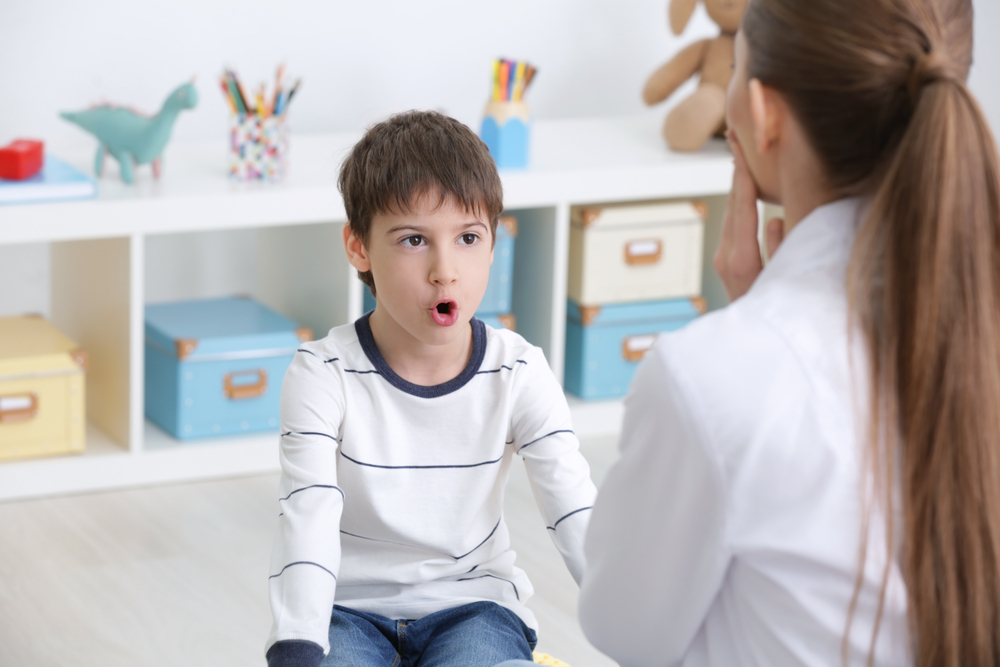 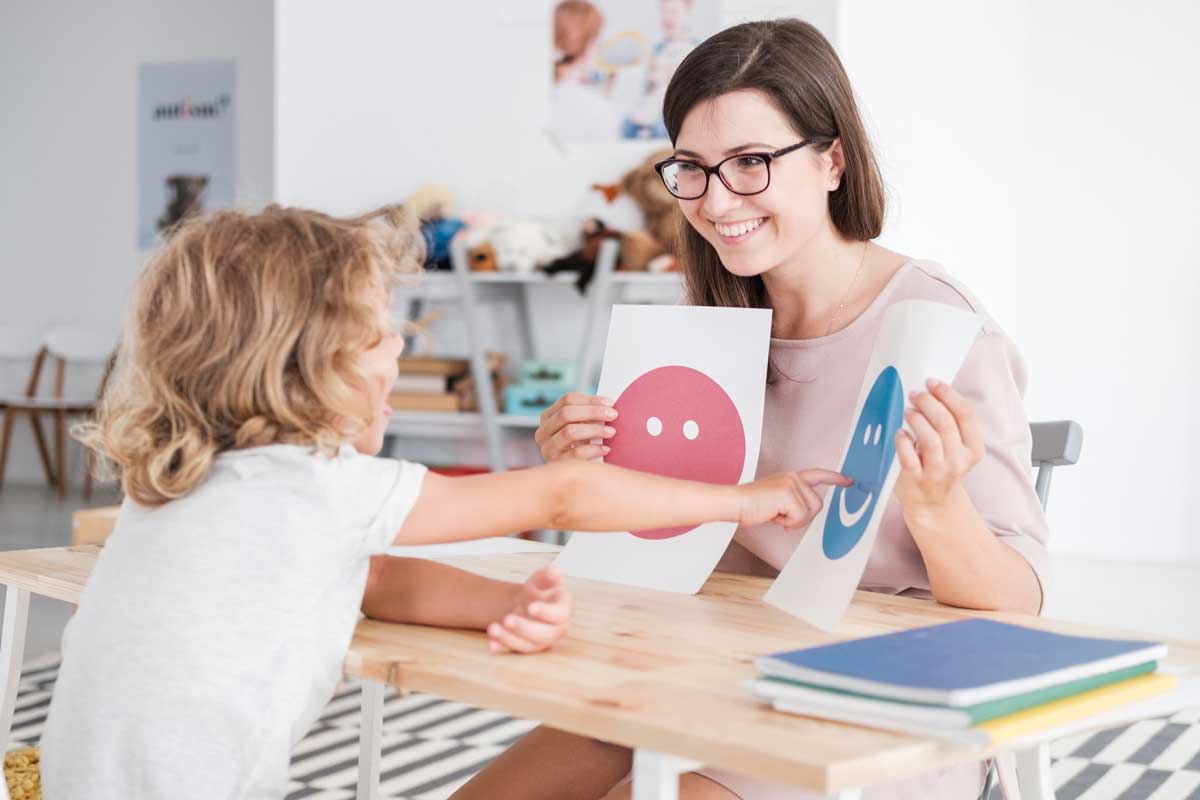 The proposed study aims to examine the confidence of SLP graduate students in their clinical and foundational knowledge of working with individuals with ASD. Understanding the confidence levels of SLP graduate students in their clinical and foundational knowledge of working with individuals with ASD will help SLP program faculty determine whether there is a need for further education around ASD.
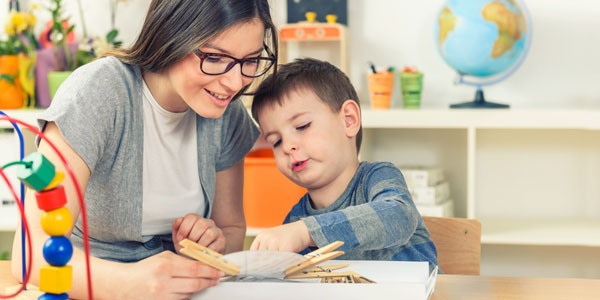 Research Question
How confident are SLP graduate students in their clinical and foundational knowledge of working with individuals with ASD in each area covered by the ASHA scope of practice?
[Speaker Notes: Talking Points:]